Avenir de l’IRSN
AG du personnel, Auditorium FAR + Teams
18-07-2023
Démantélement de l’IRSN
ON N’EN VEUT toujours PAS!
1
Introduction
Retour en arrière 11 mai -11 juillet
OPECST : un rapport à la botte du gouvernement
Plan de bataille 
A vous la parole  
Conclusions (Philippe)
2
Retour en arrière 11 mai -11 juillet
Communiqué MTE #1
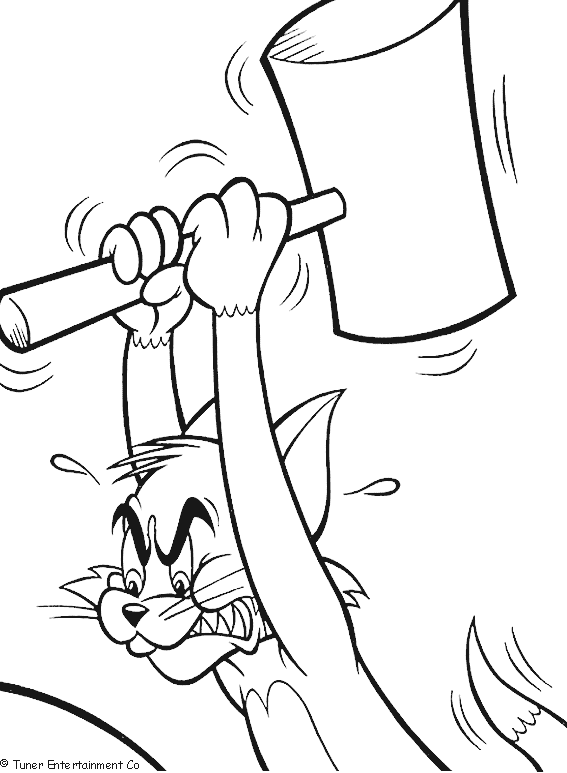 MTE
Rapport de l’OPECST
Retour conseil constitutionnel
Vote solennel  au sénat et à l’AN
CMP
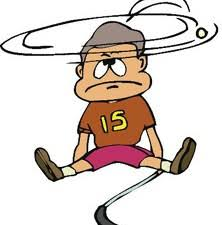 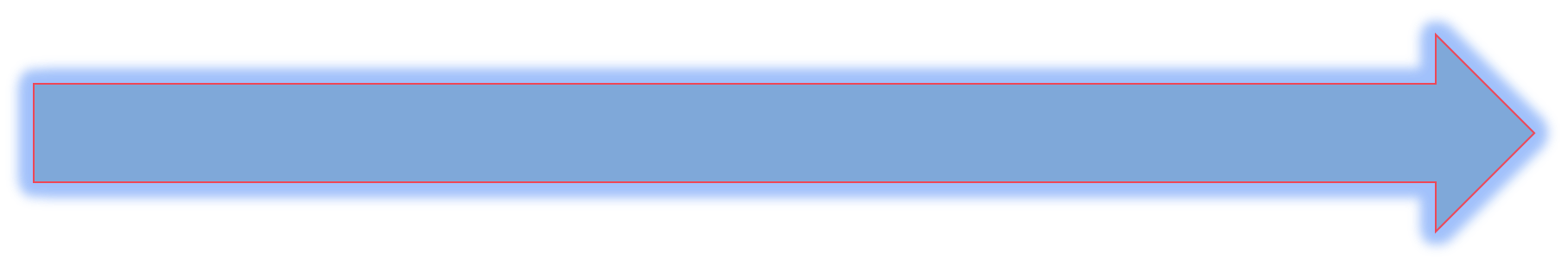 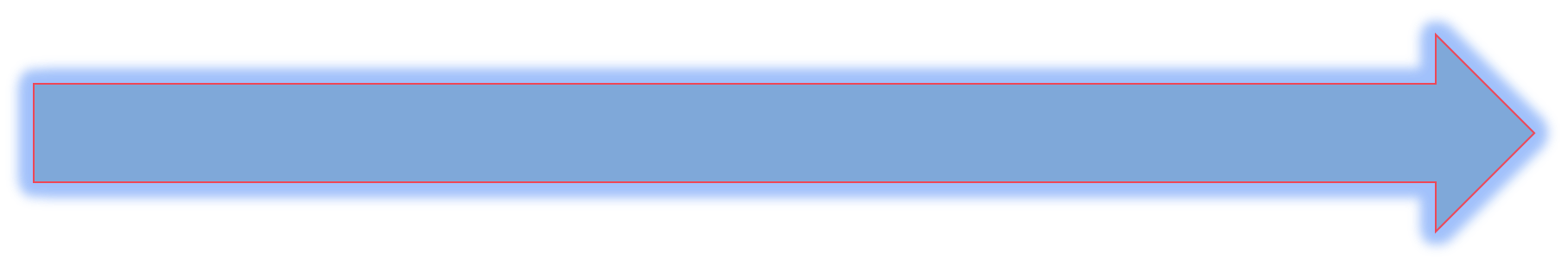 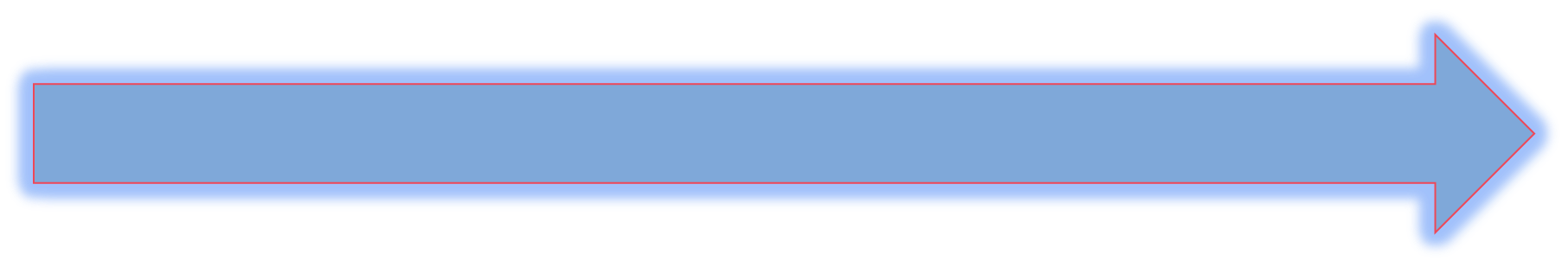 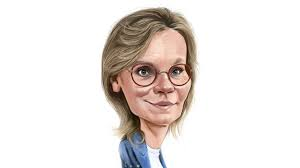 11/07
08/02
04/05
21/06
09/05
16/05
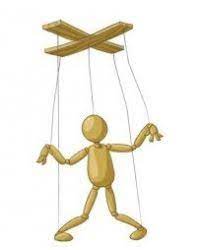 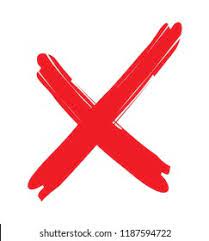 Suppression de l’article entérinant le système dual
Aucune mention de la fusion
Rapport sur les besoins humains et financiers IRSN, ASN et CEA
Possibilité d’embauches droit privé pour l’ASN
Rapport sur les besoins humains et financiers IRSN, ASN et CEA
Possibilité d’embauches droit privé pour l’ASN
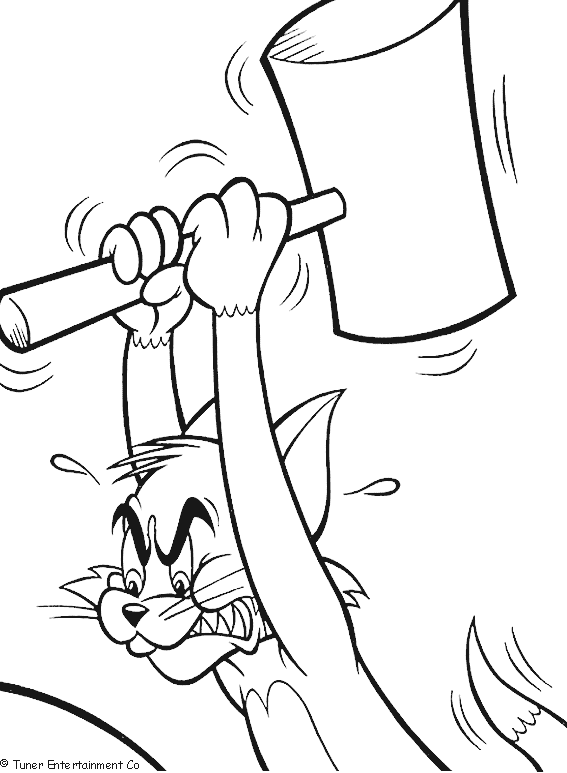 OPECST
3
OPECST : un rapport à la botte du gouvernement
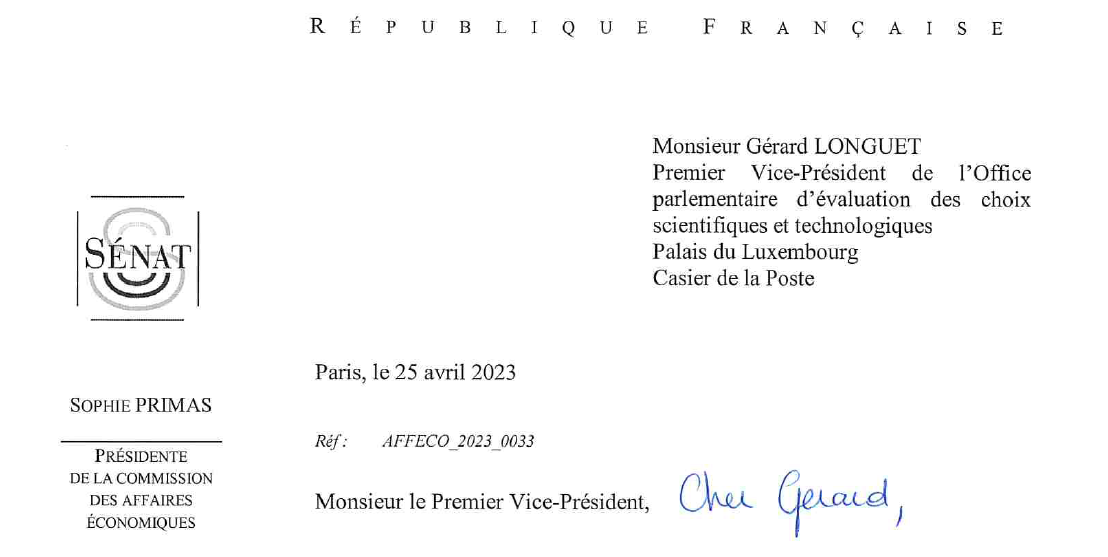 C'est pourquoi elle souhaite saisir l'Office parlementaire d'évaluation des choix scientifiques et technologiques (OPECST) d'une étude sur les conséquences d'une éventuelle réorganisation de I'ASN et de l'IRSN sur les plans scientifiques et technologiques ainsi que sur la sûreté nucléaire et la radioprotection, si- le Gouvernement manifestait son intention de maintenir cette réorganisation à l'agenda.
Cette étude pourrait être l'occasion de préciser les recommandations adoptées par 1'OPECST, lors de sa réunion du 28 février 2023, ou d'en contrôlerl'application.
…
4
OPECST : un rapport à la botte du gouvernement
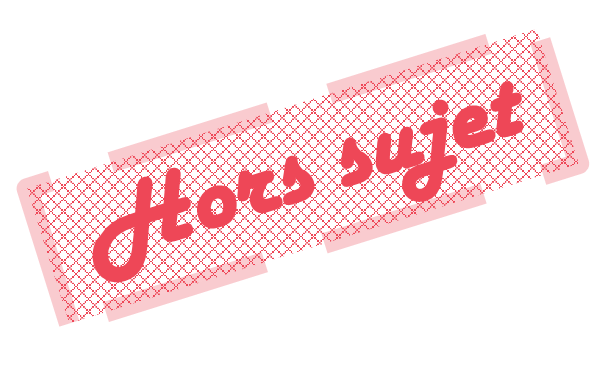 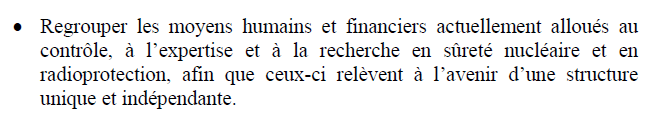 Hors sujet
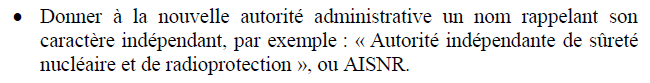 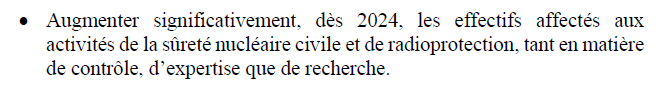 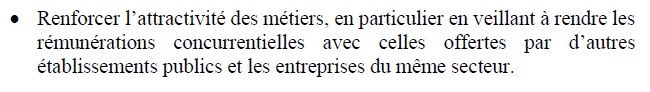 5
OPECST : un rapport à la botte du gouvernement
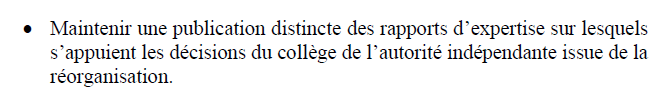 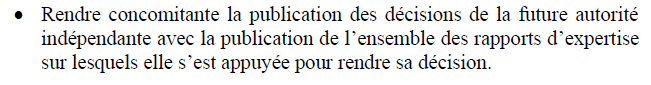 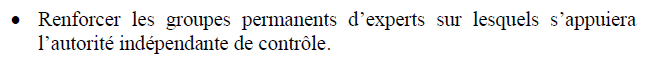 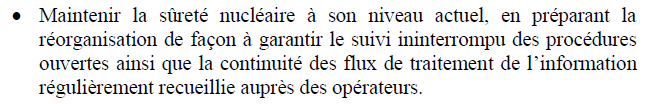 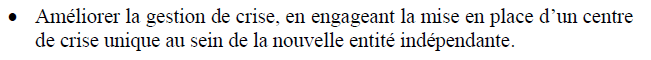 6
OPECST : un rapport à la botte du gouvernement
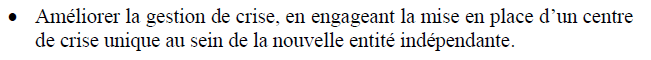 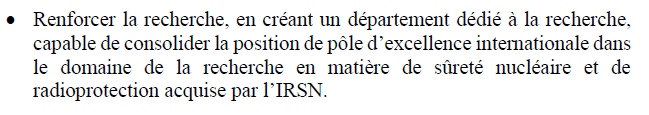 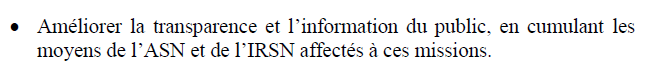 7
Plan de bataille 1/2 :
Réunion membres OPECST (NUPES + Modem) à 13h30 puis point presse
Demande de retour des auditionnés/ rapport
???
???
8
Vous avez la parole !
9
Conclusions
Restons mobilisés
Toutes les propositions d’action sont les bienvenues
Restons en lien 
Des AG régulières
Des mails d’info en fonction de l’actualité
Nous restons joignables à l’adresse mail intersyndicale
10
Merci à tous pour vos soutiens, idées d’actions, veille réseaux et presse, exemples, chansons …
11